Новий асортимент прасок
1. Три серії прасок. Чим вони відрізняються.
2. Дорожня праска.
3. Вертикальний, переносний відпарювач.
1 Серія –
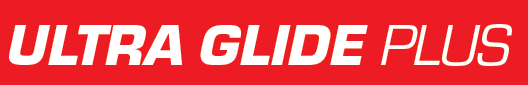 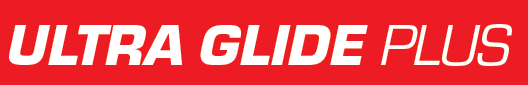 У цій серії в наявності
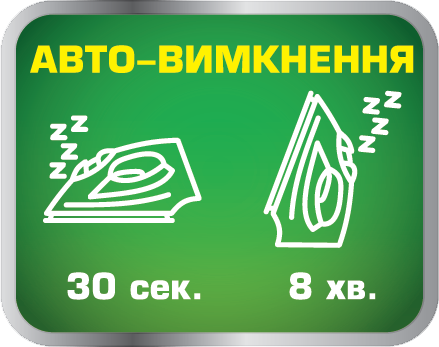 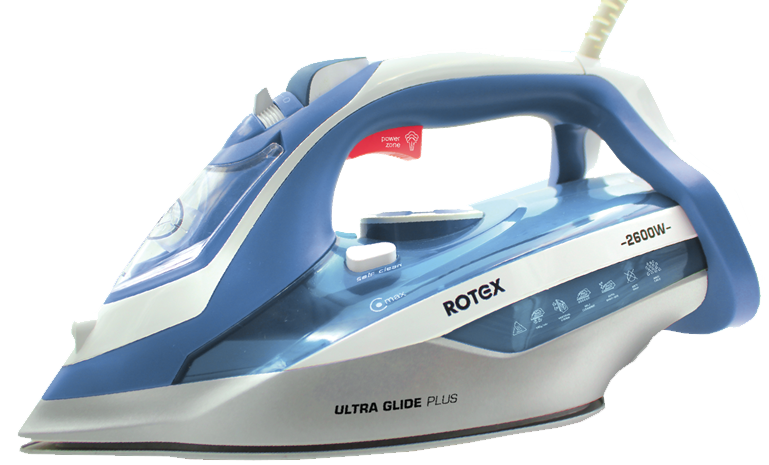 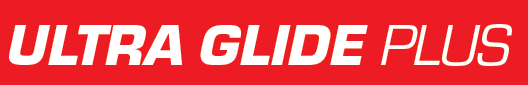 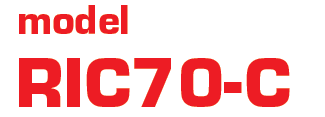 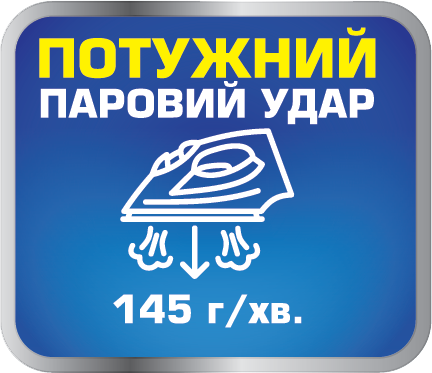 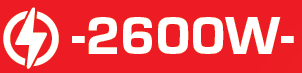 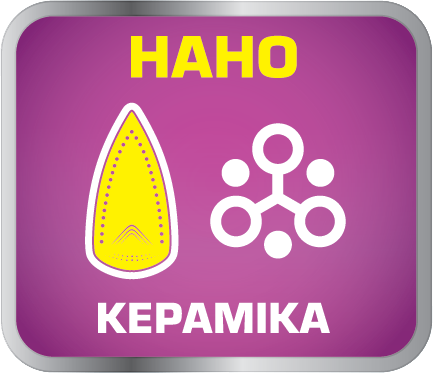 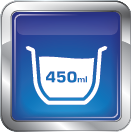 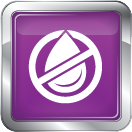 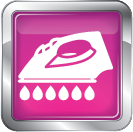 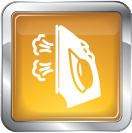 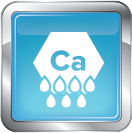 Об’єм резервуара
 для води
Функція
антинакип
Функція
капля-стоп
Самоочищення
Вертикальне 
відпарювання
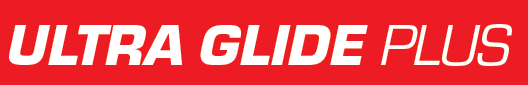 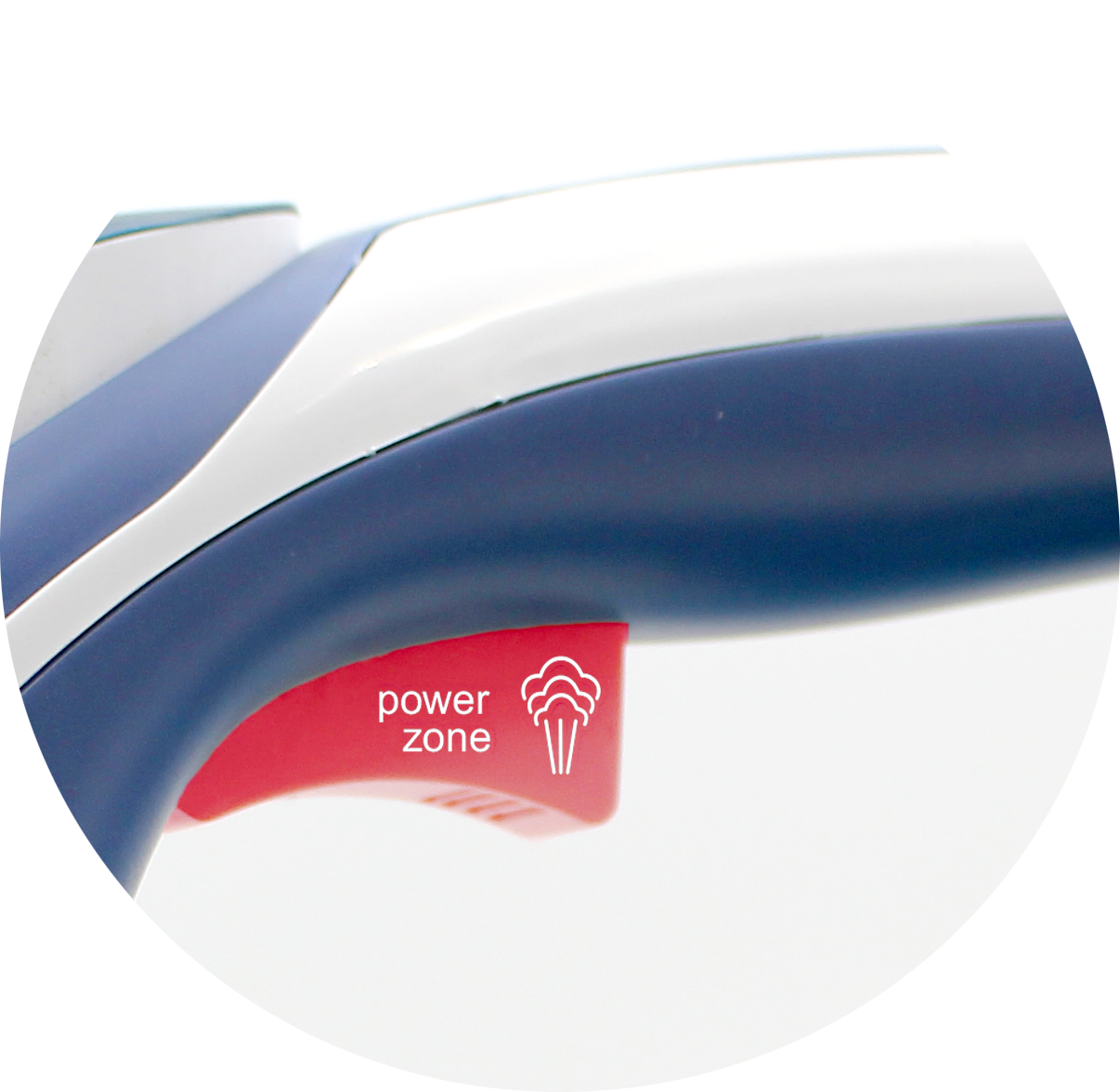 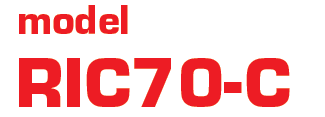 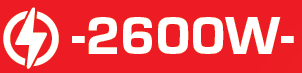 Зручна кнопка подачі пару
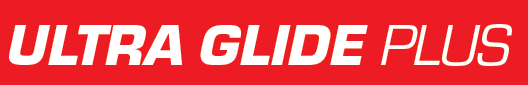 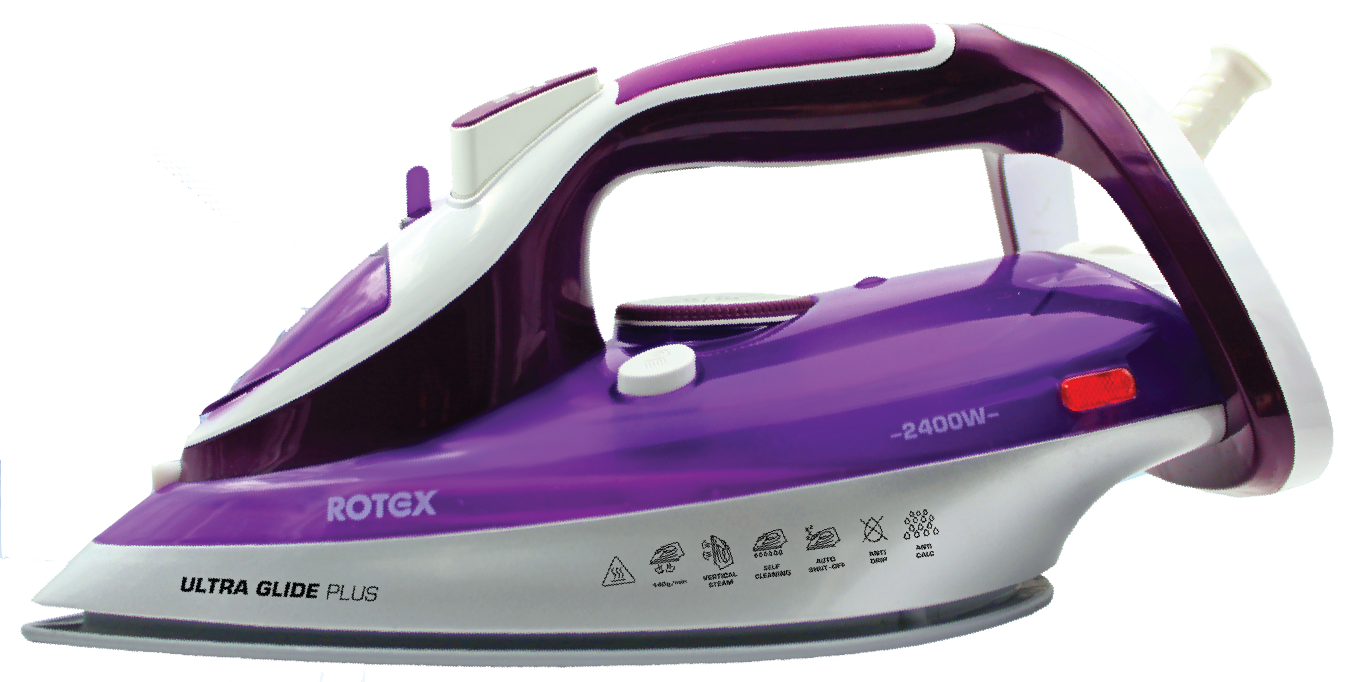 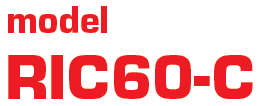 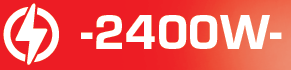 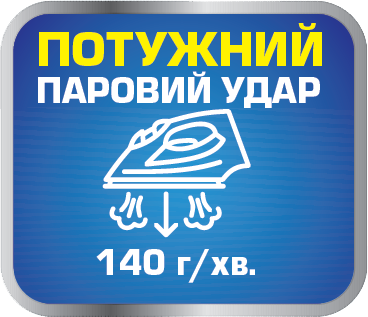 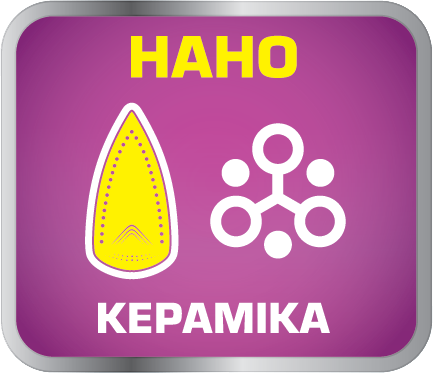 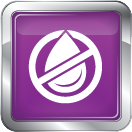 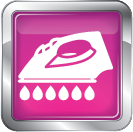 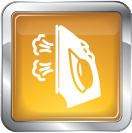 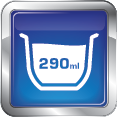 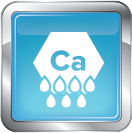 Об’єм резервуара
 для води
Функція
антинакип
Функція
капля-стоп
Самоочищення
Вертикальне 
відпарювання
Самоочищення
Вертикальне 
відпарювання
2 Серія –
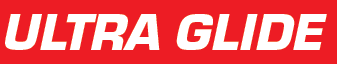 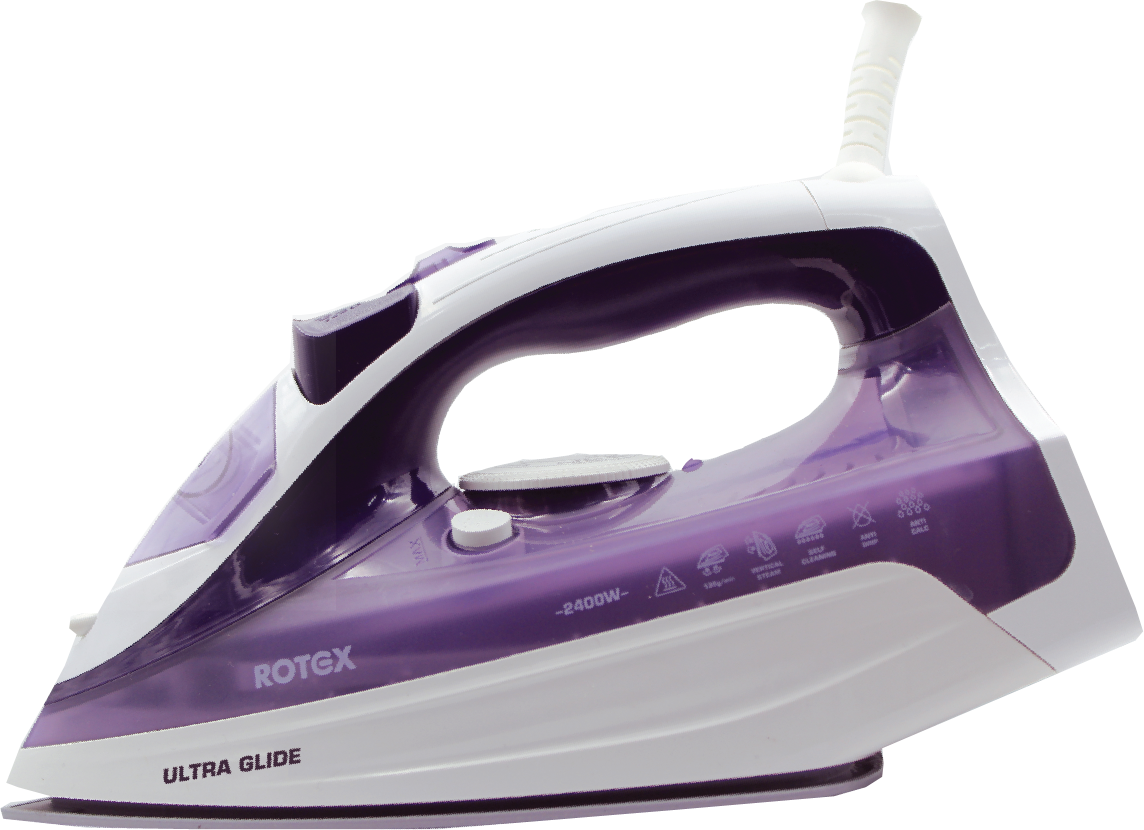 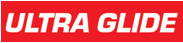 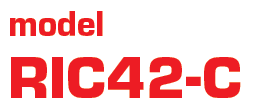 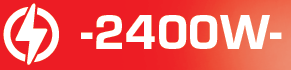 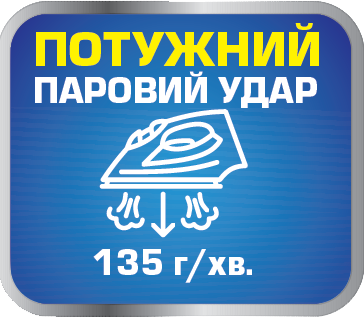 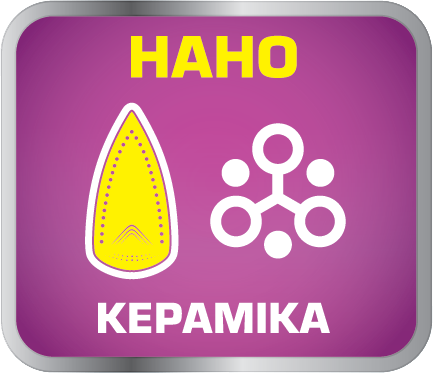 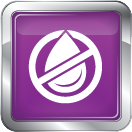 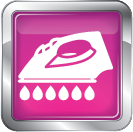 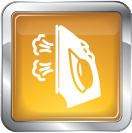 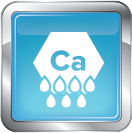 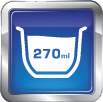 Об’єм резервуара
 для води
Функція
антинакип
Функція
капля-стоп
Самоочищення
Вертикальне 
відпарювання
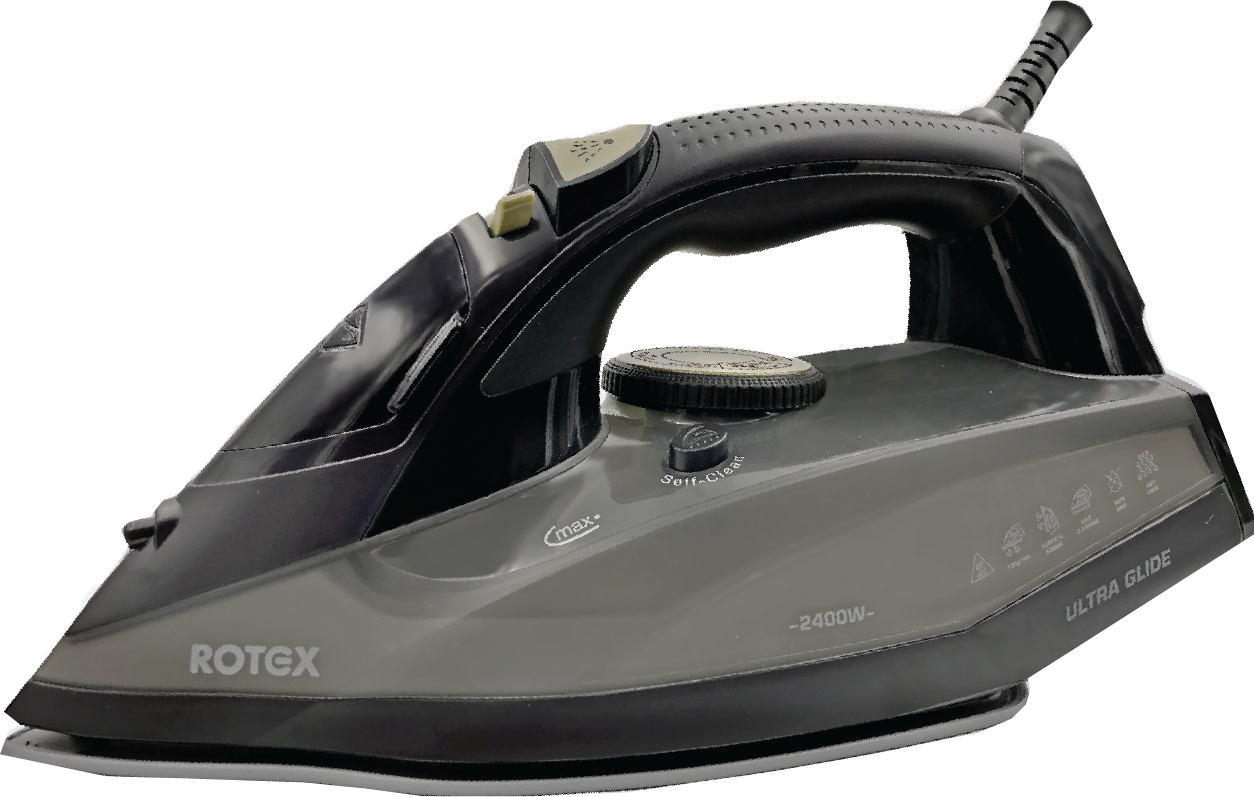 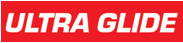 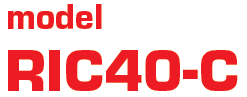 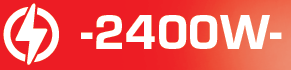 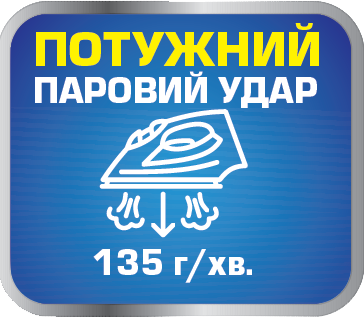 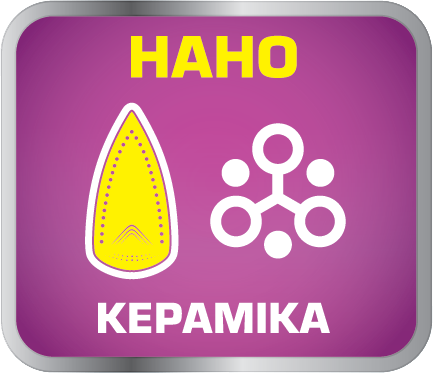 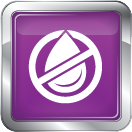 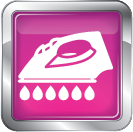 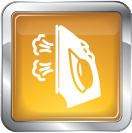 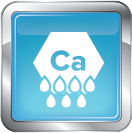 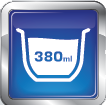 Об’єм резервуара
 для води
Функція
антинакип
Функція
капля-стоп
Самоочищення
Вертикальне 
відпарювання
3 Серія –
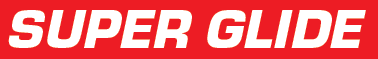 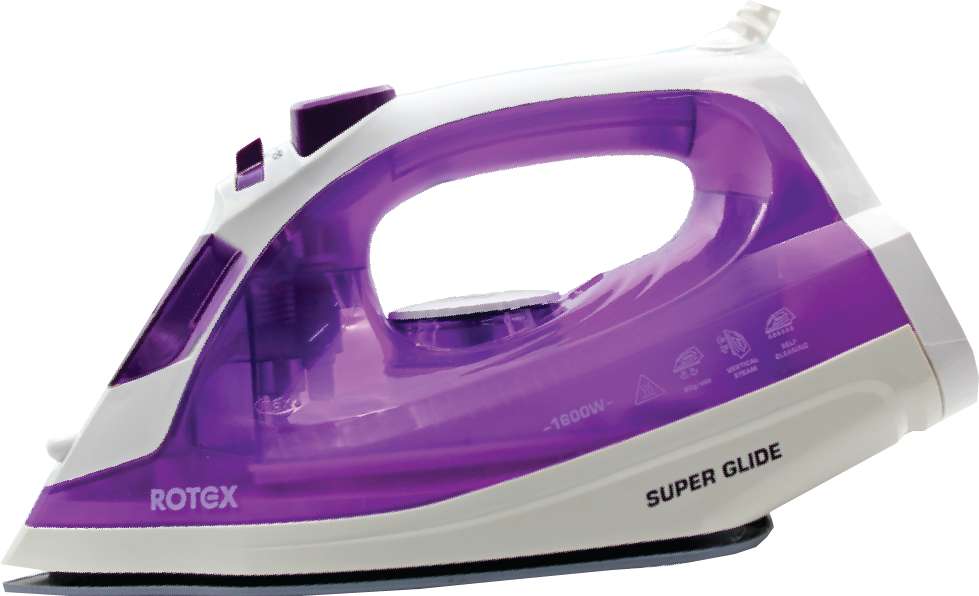 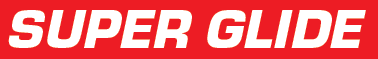 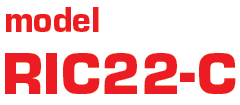 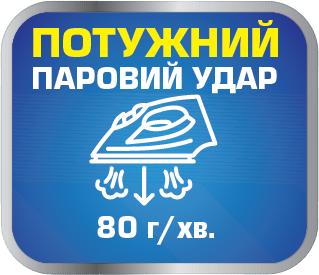 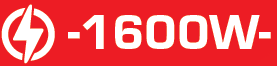 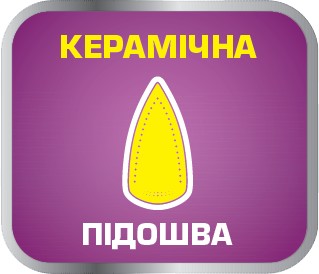 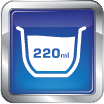 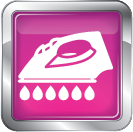 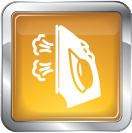 Об’єм резервуара
 для води
Самоочищення
Вертикальне 
відпарювання
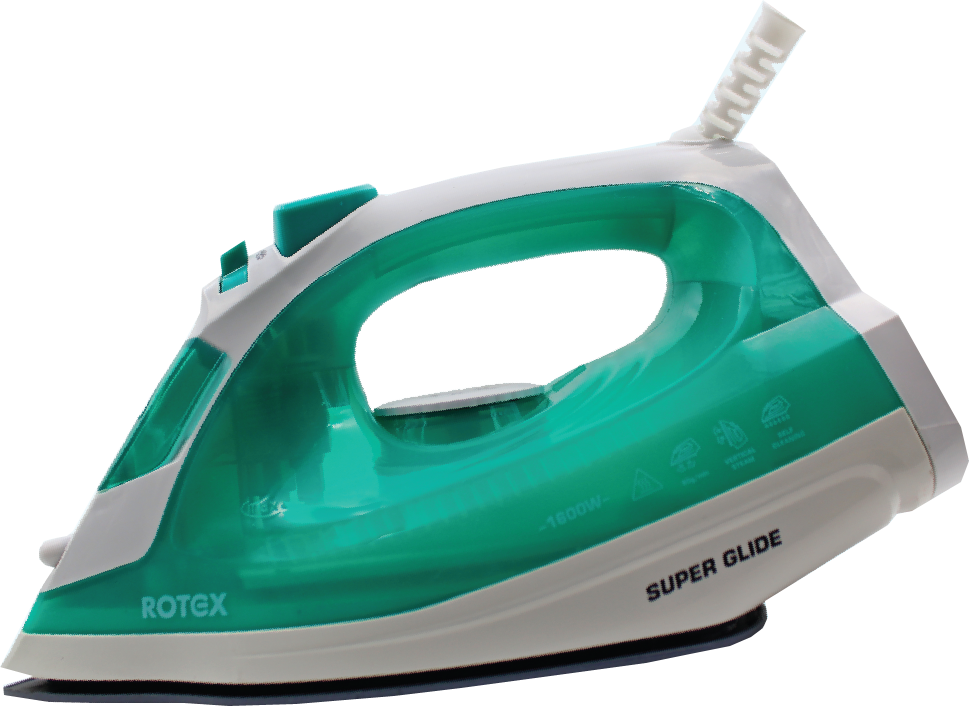 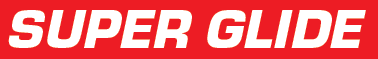 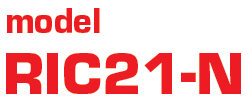 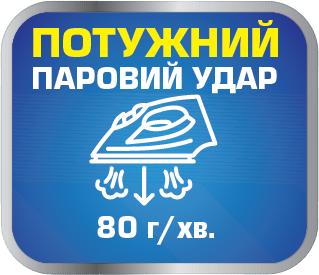 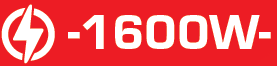 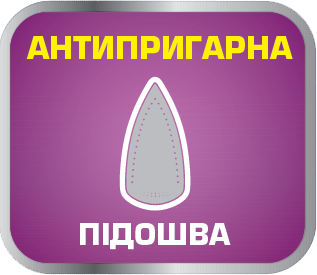 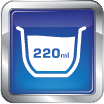 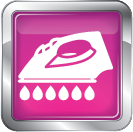 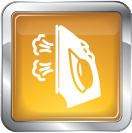 Об’єм резервуара
 для води
Самоочищення
Вертикальне 
відпарювання
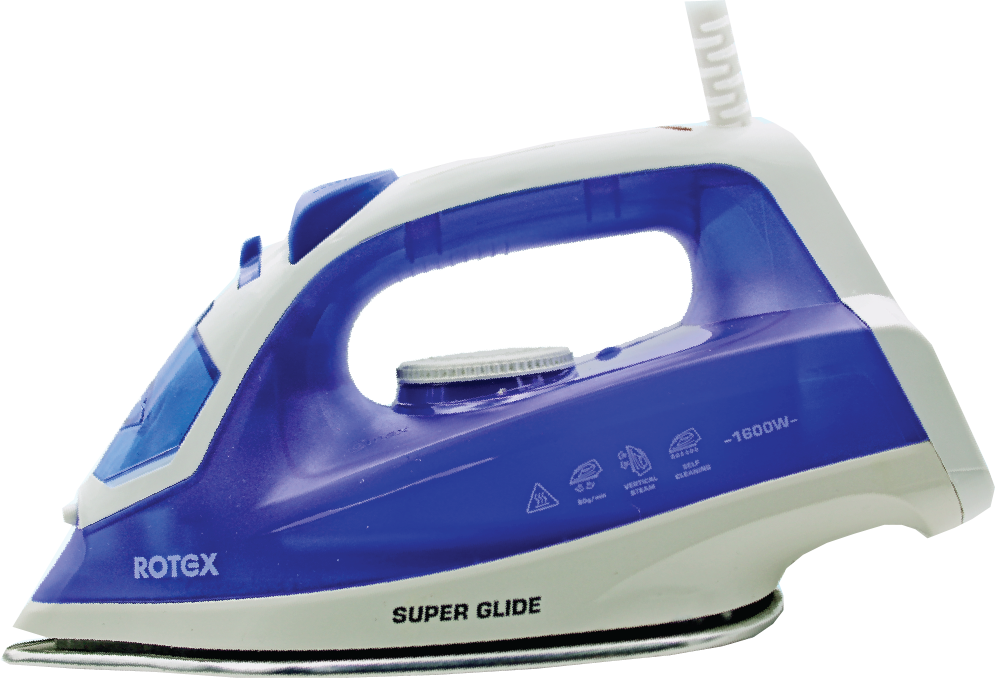 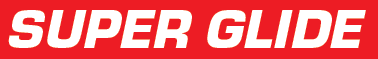 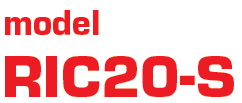 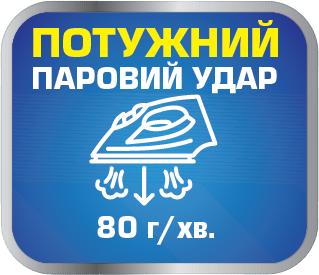 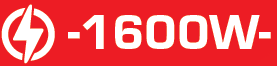 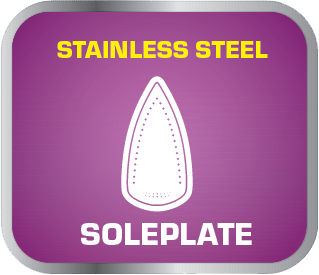 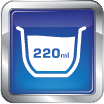 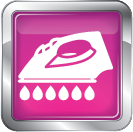 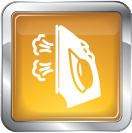 Об’єм резервуара
 для води
Самоочищення
Вертикальне 
відпарювання
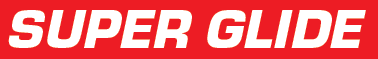 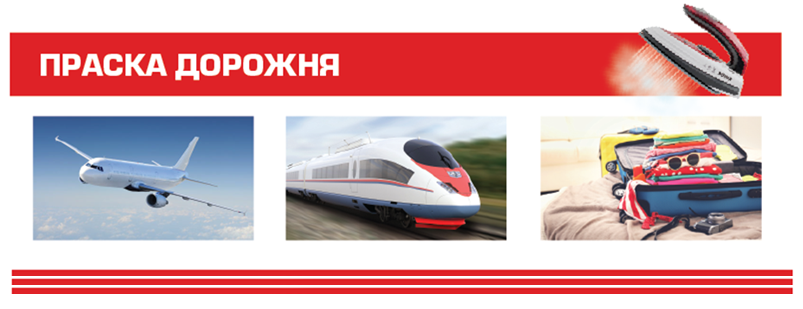 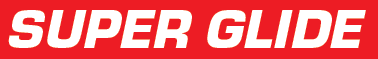 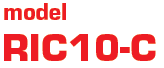 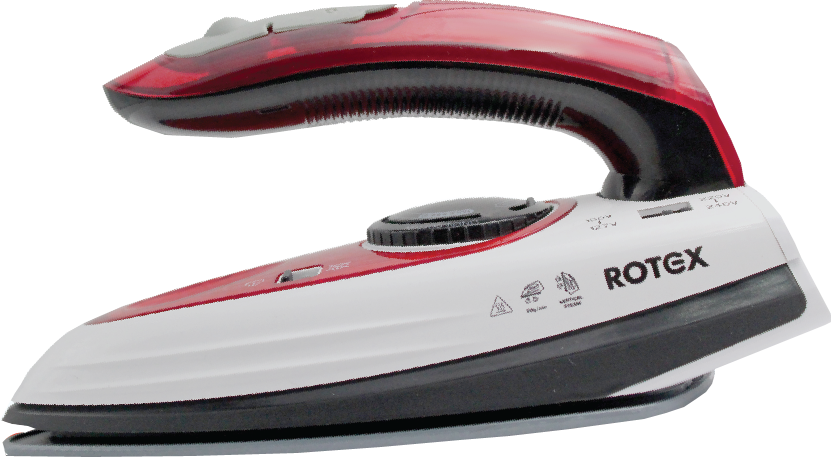 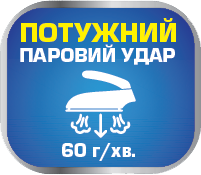 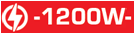 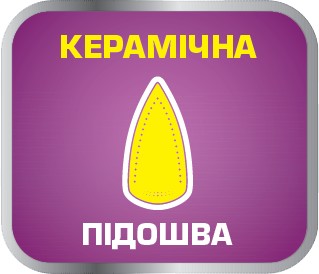 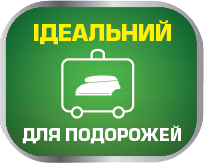 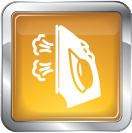 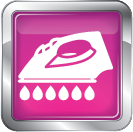 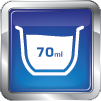 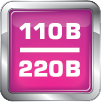 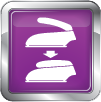 Ручка, що
складається
Об’єм резервуара
 для води
Живлення
Вертикальне 
відпарювання
Самоочищення
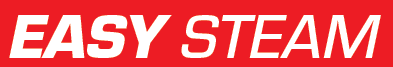 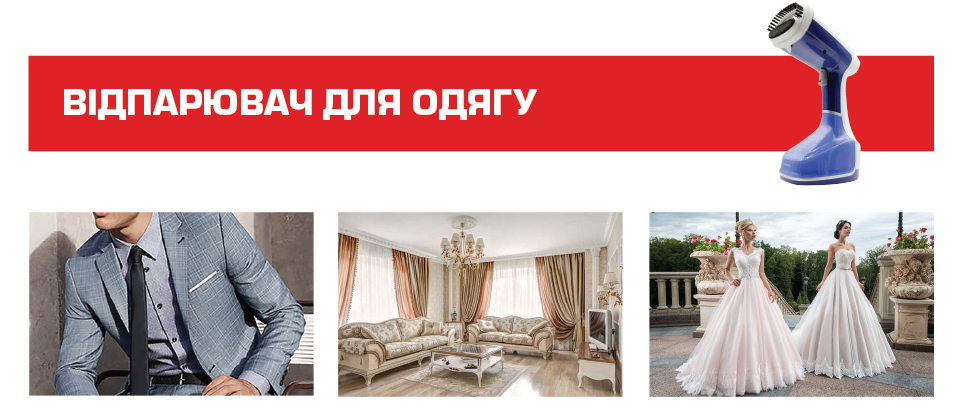 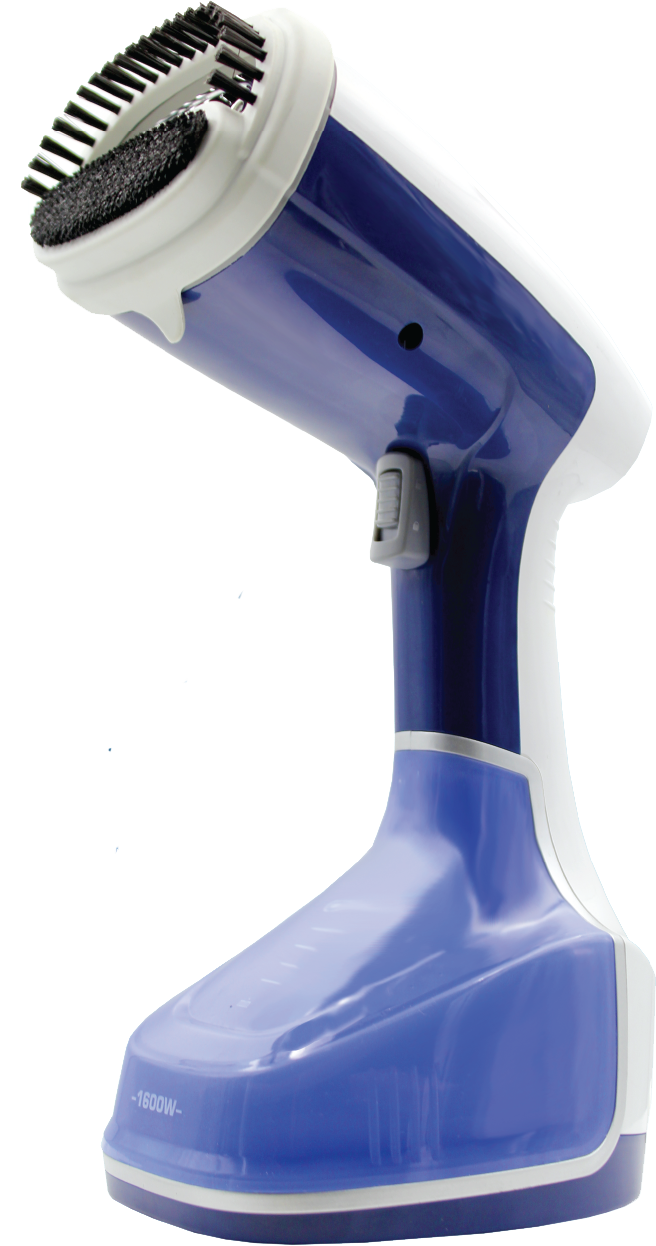 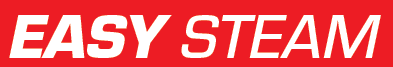 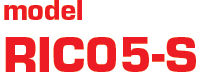 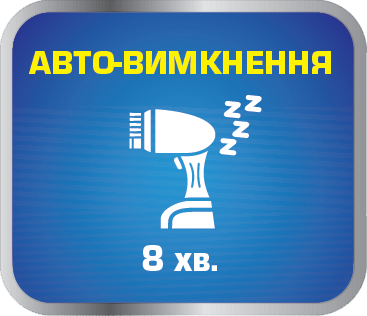 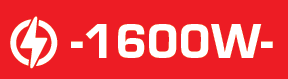 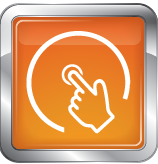 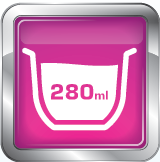 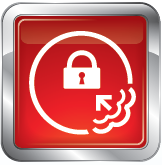 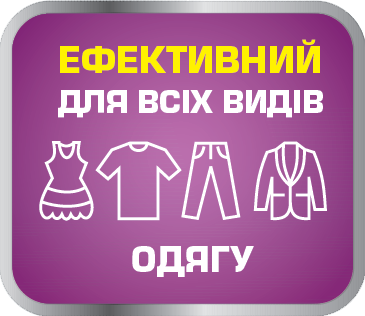 Об’єм резервуара
 для води
Замок
фіксатор
Сенсорне
включення
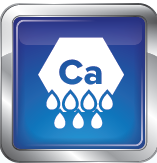 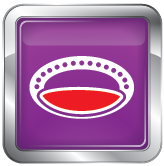 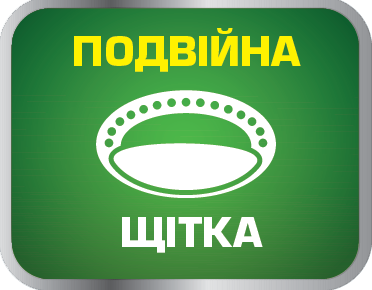 Щітка для
видалення
ворсу
Функція
антинакип
Дякуємо за увагу!
ВІДДІЛ ПРОДАЖІВ
(044) 207-10-43 (вн.1028)
sale@rotex.net.ua
СЕРВІСНЕ ОБСЛУГОВУВАННЯ
(044) 207-10-47
support@rotex.net.ua
Україна, м. Київ